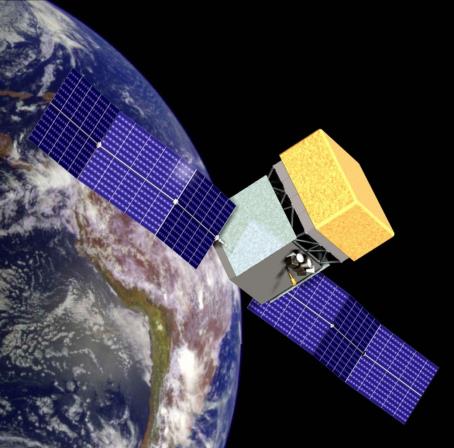 Masterclasse en Astroparticules 
“Les Trous Noirs Vus en Rayons Gamma”Benoît Lott - Denis DumoraCENBG, Gradignan
Eric Nuss
LUPM, Montpellier
Nov. 2015
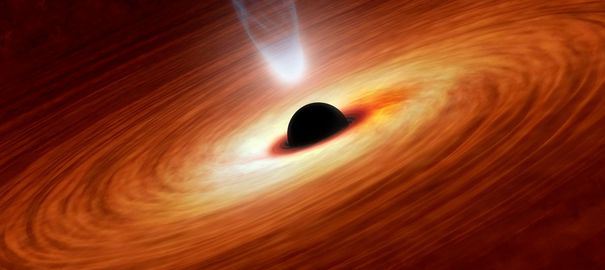 Planning de la journée
Introduction
Présentation des trous noirs (blazars, sursauts gamma) 
Présentation de l’astronomie en rayons gamma
Notions de flux et de luminosité
Le télescope Fermi-LAT
Les données du Fermi-LAT
Création de cartes du ciel
Etude d’une éruption de blazar
Etude d’un sursaut gamma
Mise en commun des résultats 
Connection vidéo avec D.J. Thompson (NASA)
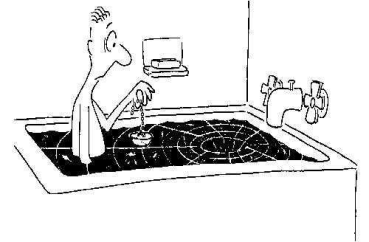 Les trous noirs dans l’Univers
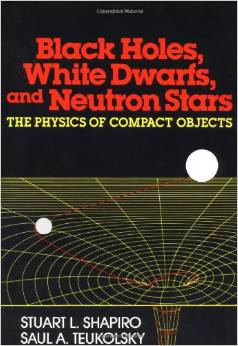 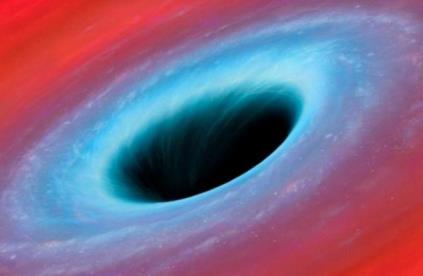 Introduction sur les trous noirs

Les trous noirs à l’œuvre:  les noyaux actifs de galaxie
    et blazars

La naissance d’un trou noir: un sursaut gamma
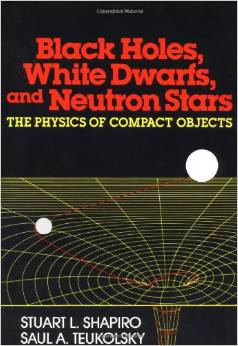 Introduction sur les trous noirs
Examples d’effets de courbure de l’espace: 
les mirages  gravitationnels
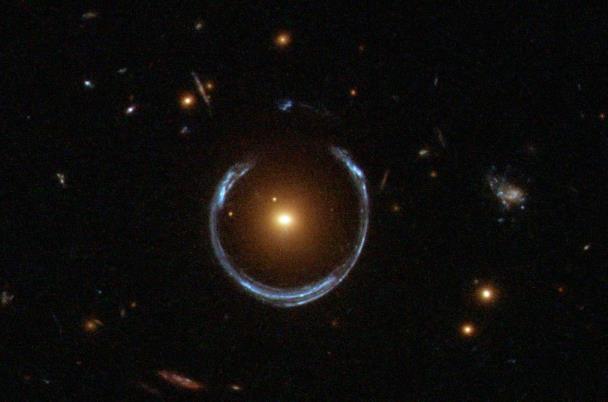 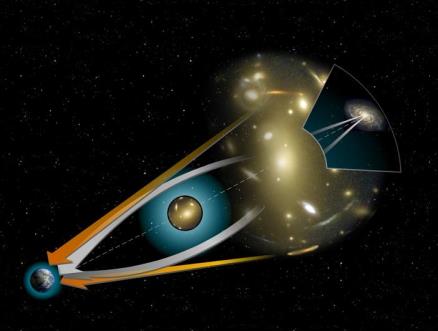 Une galaxie d’avant plan joue le rôle de lentille
pour les rayons lumineux émis par une galaxie
d’arrière plan. L’image de celle-ci apparait sous
forme d’anneaux (« Anneaux d’Einstein »).
Le trou noir Sagittaire A*
Trou noir central de la Voie Lactée (~4 millions de masses solaires)
0.1’’
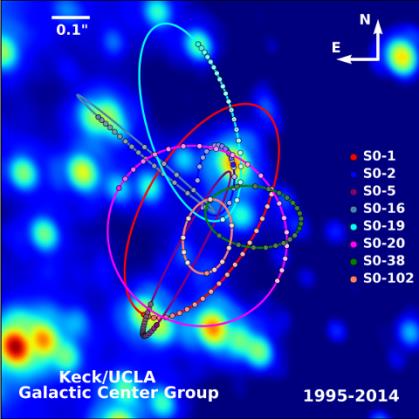 Galaxies, galaxies actives
Galaxie:
Groupe de centaines de milliards d’étoiles
Environ 100 milliards de galaxies dans 
l’Univers

Galaxie active: galaxie très lumineuse en son centre
Trou noir « supermassif » attirant de la matière (gaz, poussière) d’un disque qui l’entoure.
Une partie de la matière peut être éjectée via un jet 
très rapide que l’on peut détecter en ondes radio  (radiogalaxies)

Blazar: radiogalaxie dont le jet est dirigé vers la 
Terre.
Amplification de la luminosité et de l’énergie des rayonnements
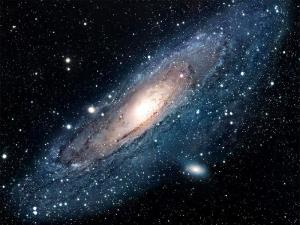 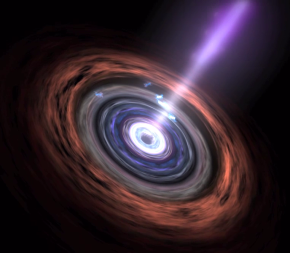 Crédit: NASA
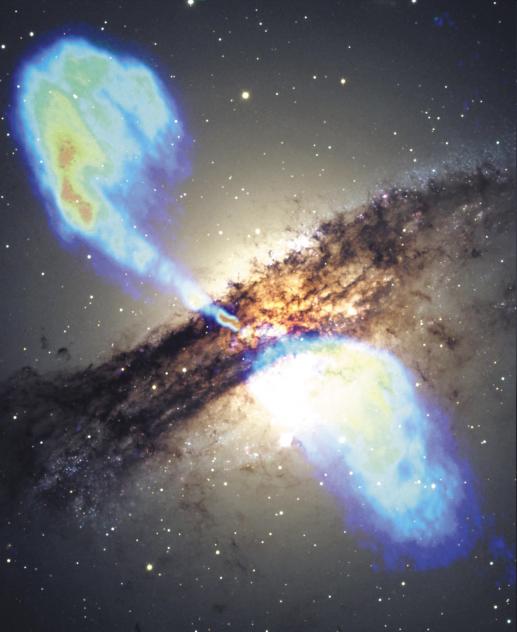 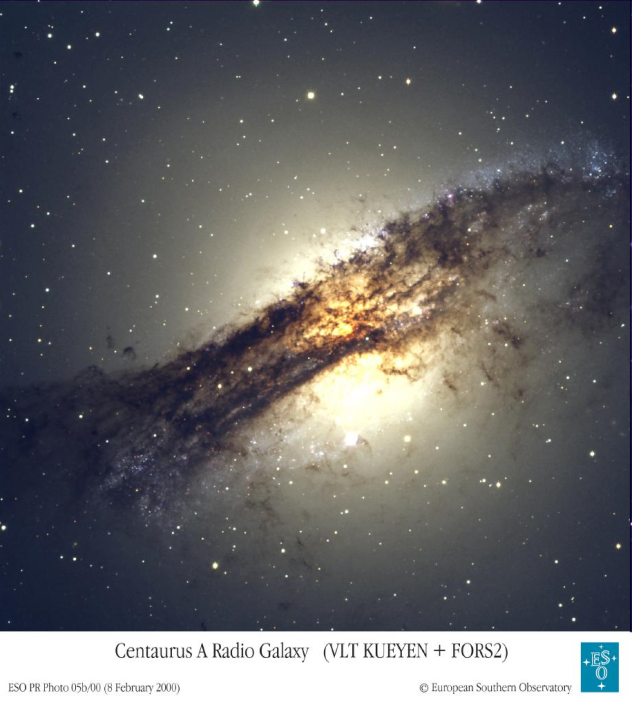 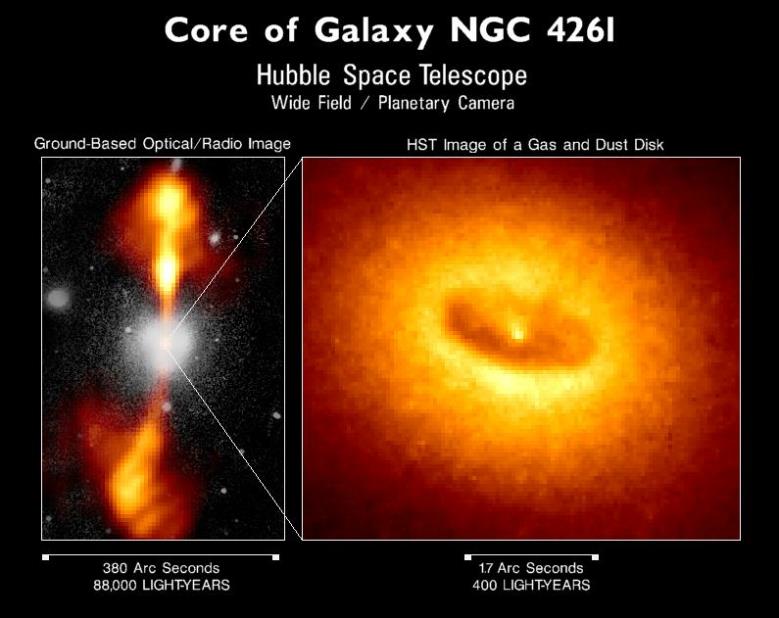 Vie et mort d’une étoile
Une étoile est un grand fourneau nucléaire 
qui transforme des noyaux légers en noyaux 
plus lourds par fusion en dégageant une 
quantité énorme d’énergie.

Plus une étoile est massive, plus lourds 
seront les noyaux qu’elle peut former, mais 
aussi plus courte sera sa vie (10 milliards 
d’années pour le soleil, 30 millions d’années 
pour une étoile 10 fois plus massive). 

L’étoile vit tant qu’elle a du « carburant ». Il y 
a un équilibre constant entre la gravité et la 
pression qui vient de la production d’énergie 
au centre.  Quand l’étoile vient à court de carburant, 
l’équilibre dans l’étoile est rompu: l’étoile va se contracter.
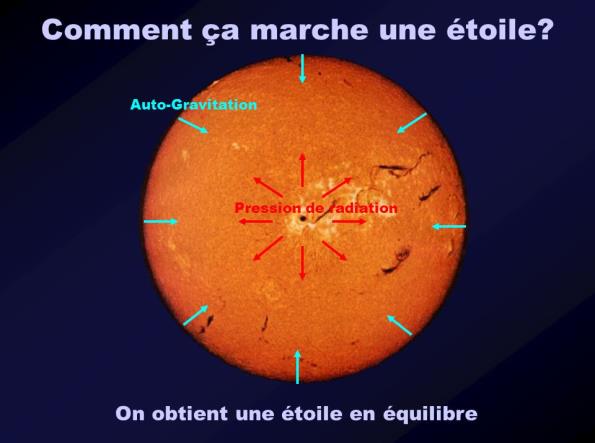 Vie et mort d’une étoile
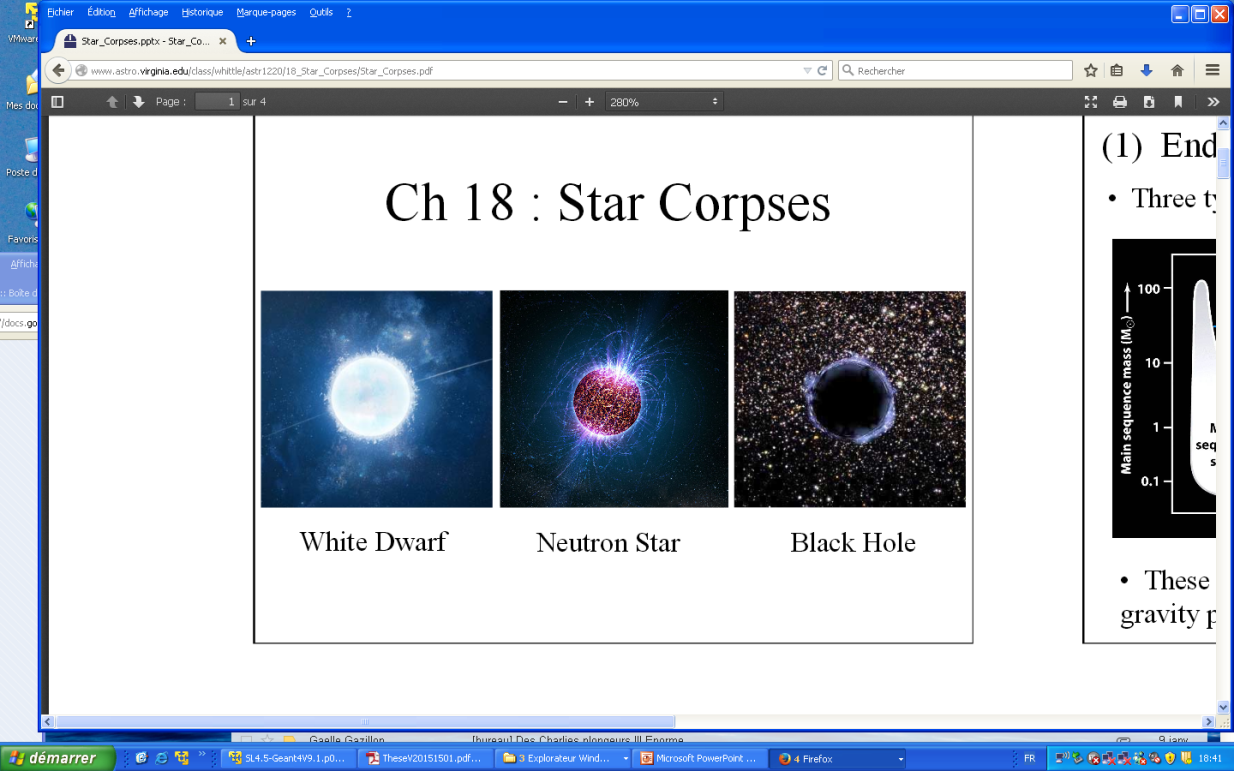 A court de  carburant, l’équilibre dans l’étoile  est rompu: le cœur de l’étoile va se contracter et pour les plus massives s’effondrer sur lui-même.
 Pour les étoiles pas trop massives, des effets de mécanique quantique vont entrer 
en jeu. Les électrons et les neutrons n’aiment pas être trop comprimés ensemble. La pression résultante va stopper la contraction. 
Les étoiles de masse proche du soleil vont finir une étoile lumineuse que l’on appelle une naine blanche.
Celles plus massives vont finir en étoile à neutrons, dans une explosion appelée supernova. 
Pour les étoiles très massives, ces phénomènes sont insuffisants pour empêcher une contraction infinie: un trou noir est né! 
Pour les plus massives, cela est associé à une explosion gigantesque (hypernova) où un jet très rapide est produit:  un sursaut gamma.
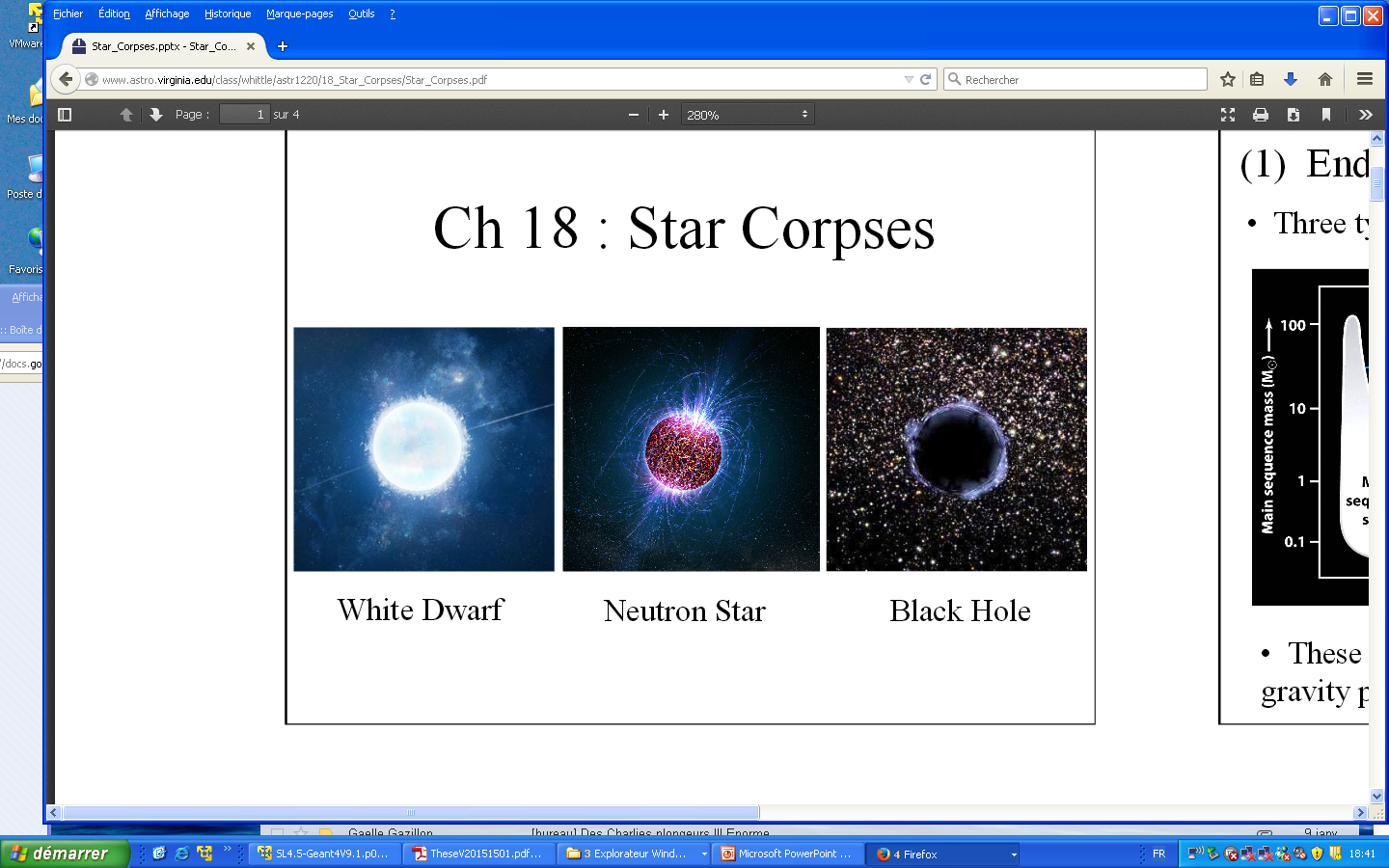 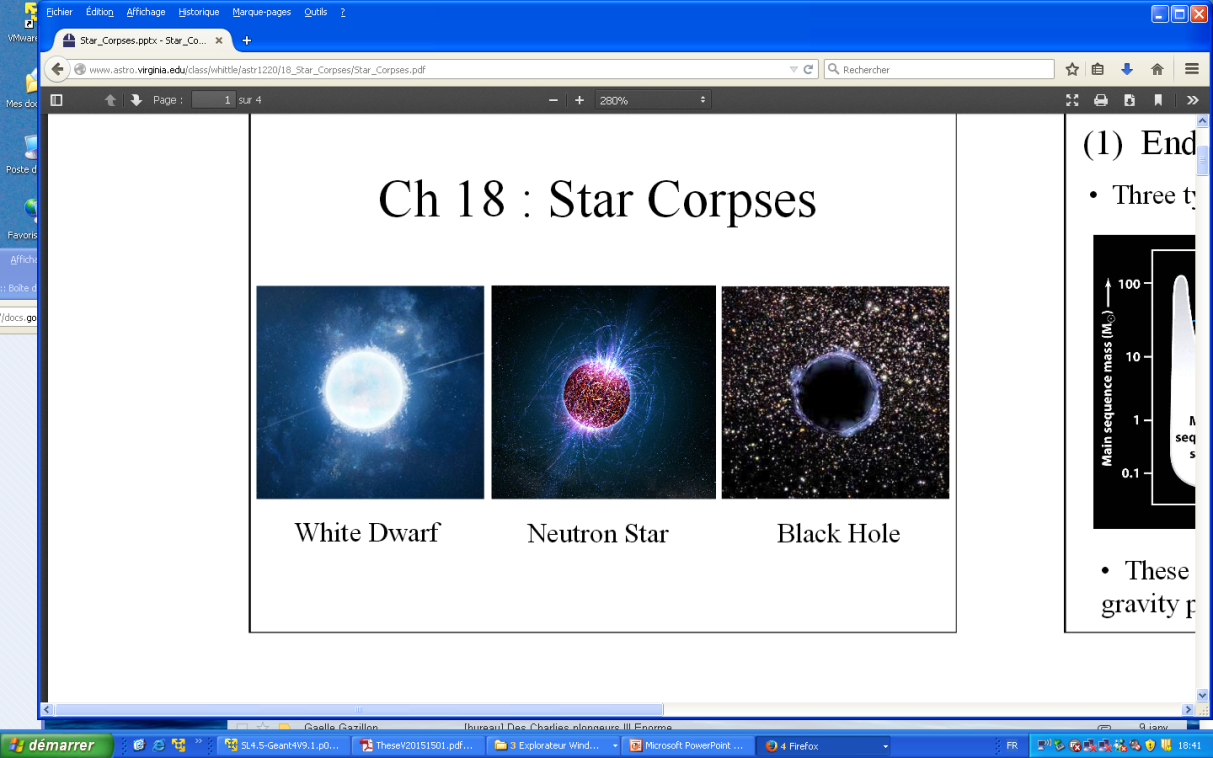 Sursauts gamma
longs: hypernova/collapsar
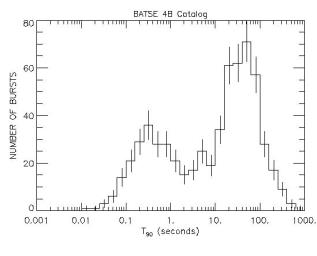 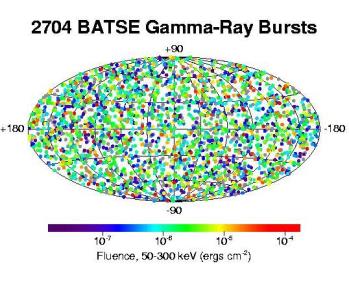 courts: coallescence d’objets compacts
Crédit: NASA
L’astronomie gamma et les accélérateurs cosmiques
Dans les jets des blazars et des sursauts gamma, des particules (électrons 
ou protons) sont accélérées à de très hautes énergies ( TeV  et au-delà).

Ces particules émettent des rayonnements, dont des rayons gamma en 
interagissant  avec
la matière, 
d’autres rayonnements 
des champs magnétiques.

Les rayons gamma ne peuvent être produits que par des particules de 
grande énergie. Leur détection permet d’étudier les accélérateurs 
cosmiques de Univers:
des noyaux actifs de galaxie (très variables dans le temps)
des sursauts gamma (des explosions qui durent quelques secondes)
des pulsars
des restes de supernovae, dont certains accélèrent les rayons cosmiques 
     bombardant la Terre.
Astronomie gamma (2)
Les rayons gamma n’atteignent pas le sol: il faut un télescope embarqué sur un satellite pour les détecter.
Le rayonnement est tellement ténu que l’on détecte un «grain de lumière » (un photon)  à la fois.
Une mesure avec un  télescope
Surface de collection: Les télescopes et lunettes en lumière visible permettent de collecter plus de lumière que ne le peut l’œil humain. Cette surface n’est pas forcément la surface géométrique: effet d’inclinaison + « efficacité » imparfaite.

Temps de collection: En utilisant d’abord des plaques photographiques puis des détecteurs électroniques (CCD), on peut collecter plus de lumière en observant longtemps. 

Grandissement. La combinaison d’éléments optiques convergents et divergents permet d’obtenir une image agrandie par rapport à la vision humaine. Malheureusement, on ne peut pas focaliser les rayons gamma.
Flux et luminosité
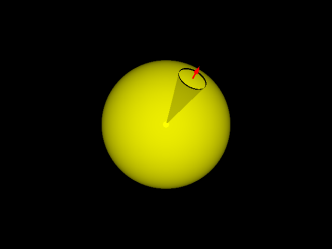 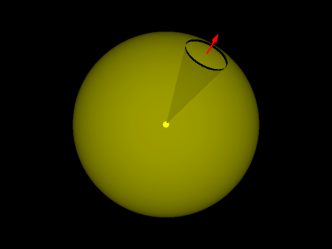 Le nombre de photons produit dans 
un cône par unité de temps reste 
constant et donc indépendant de la 
distance à la source. A une distance 
donnée, la surface interceptée par ce 
cône varie comme le carré de la distance.
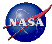 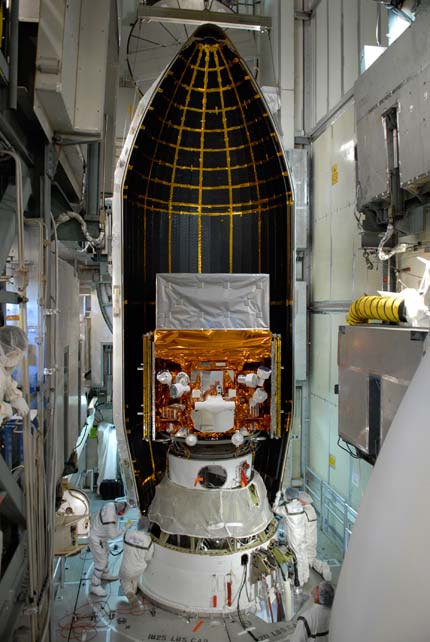 The Large Area 
Telescope on board the Fermi
satellite
     (launch: June 11, 2008)
g   incoming gamma ray
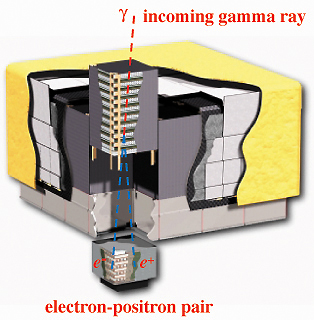 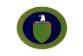 Crédit: NASA
e- e+ pair
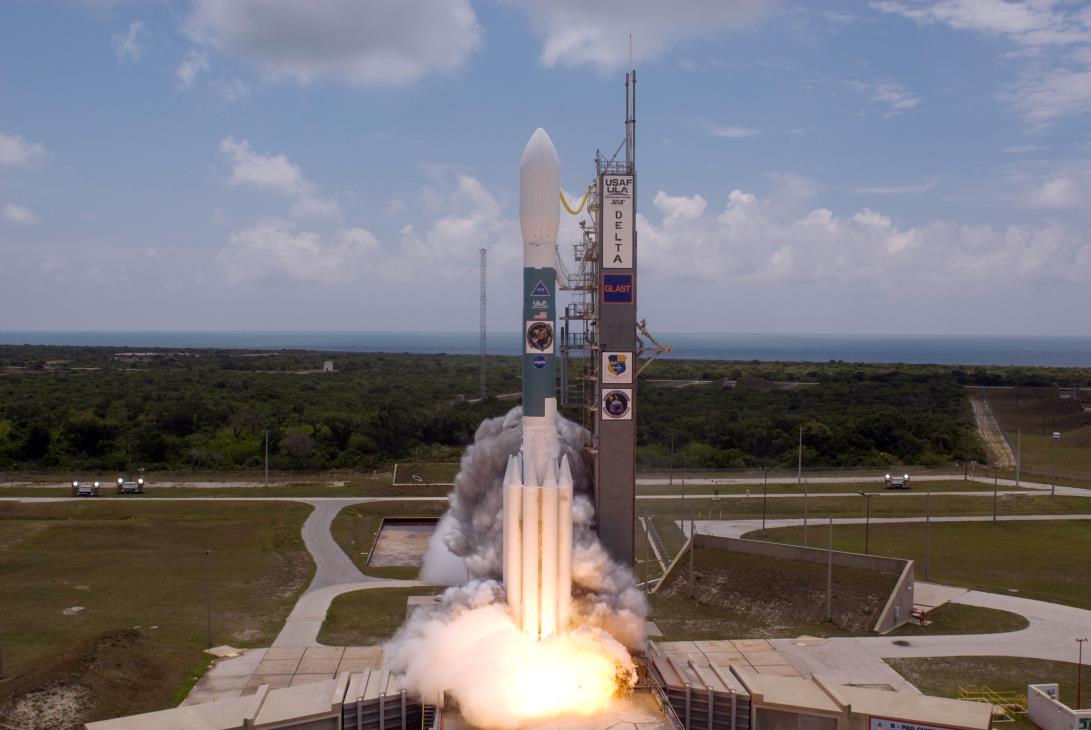 
Pair-Conversion Telescope
Anticoincidence
Detector (background rejection)
Conversion Foil
Particle Tracking Detectors
e–
Calorimeter  
(energy measurement)
e+
Le Fermi Large Area Telescope (LAT)
Les photons gamma interagissent avec la matière par production de paires électron-positon (E=mc2). Le LAT est un détecteur de particules.
Photons gamma dans le LAT
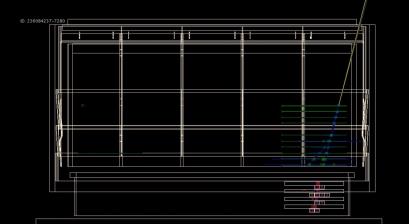 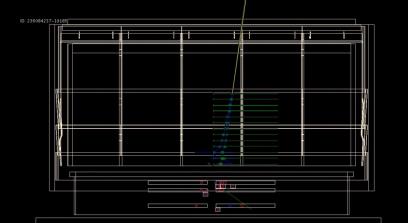 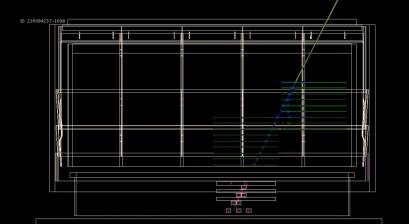 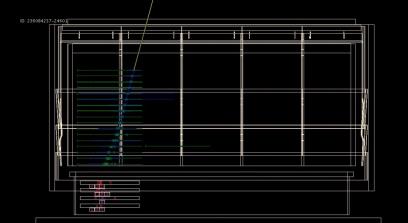 Les croix vertes indiquent les positions détectées des particules chargées, les lignes bleues indiquent les trajectoires reconstruites à partir des traces, et la ligne jaune montre la direction estimée du photon gamma. Les croix rouges indiquent les dépôts d'énergie détectés dans le calorimètre.
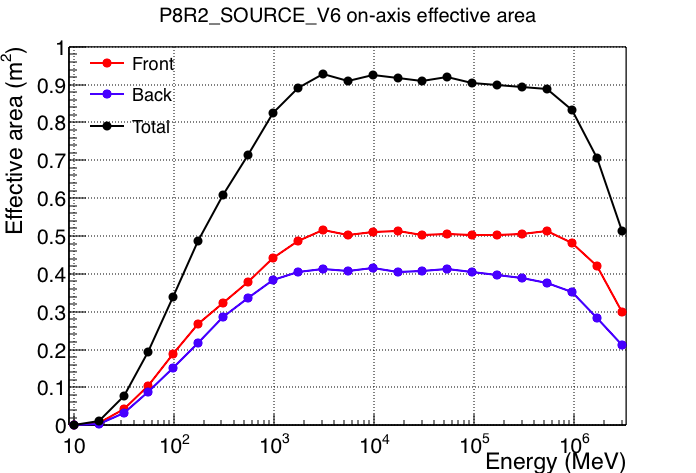 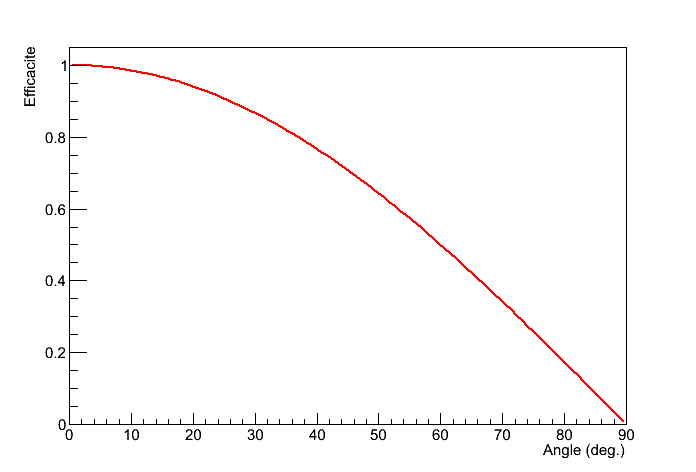 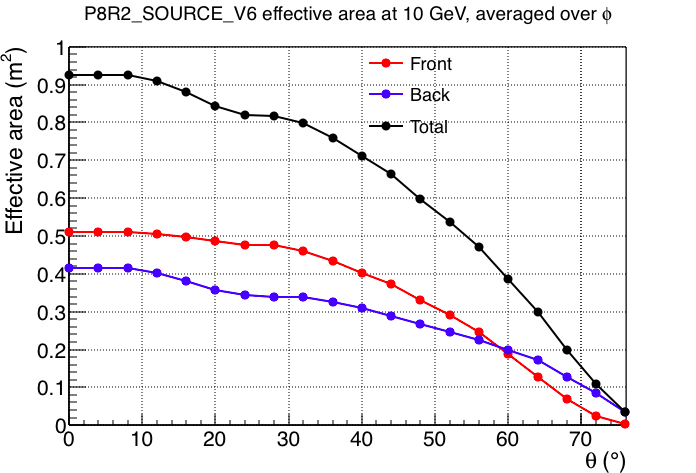 Surface de collection 
Elle dépend de l’énergie (pourquoi?) et de l’angle que fait le rayon gamma avec l’axe du télescope.
Si le détecteur était infiniment fin et enregistrait toute particule qui le touchait de manière uniforme, 
sa surface effective varierait comme le cosinus de l’angle.

Résolution angulaire
Une source ponctuelle dans le ciel ne l’est pas dans les données. Le télescope n’est  capable de 
mesurer la direction d’arrivée du photon qu’avec une certaine précision (« résolution angulaire »).
Celle-ci est de l’ordre d’un degré à 100 MeV mais s’améliore avec l’énergie.  Les sources
ponctuelles apparaissent sous forme de taches plus ou moins étendues sur les cartes.
Serveur des données du Fermi-LAT à la NASA
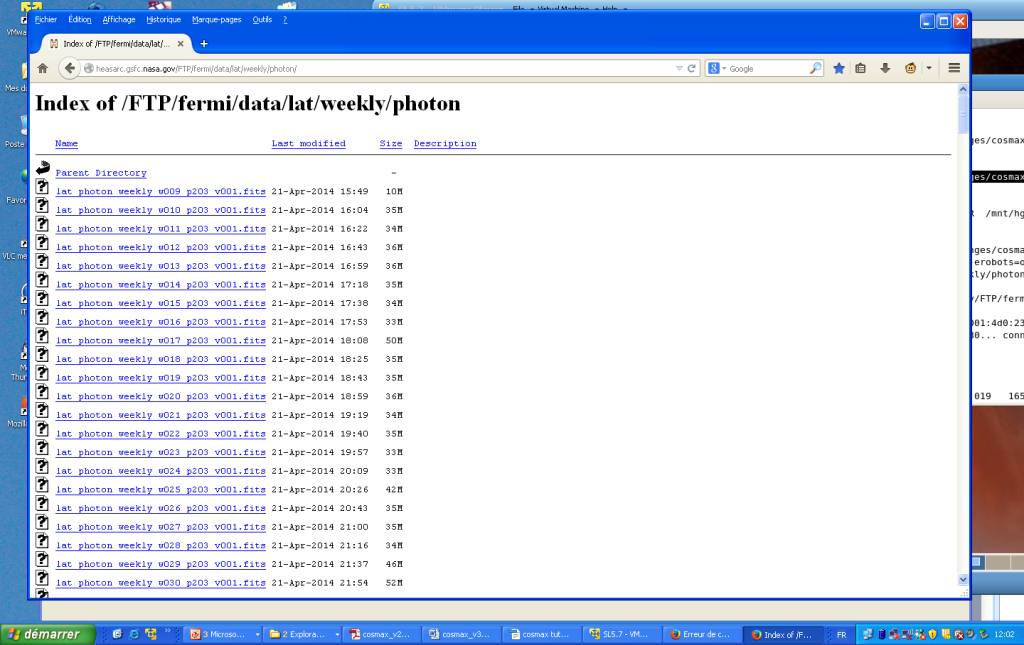 Les données de Fermi
Ouvrir un des fichiers de données hebdomadaires avec le programme fv (fits viewer)
fv fits_file/lat_photon_weekly_w074_p302_v001_filt.fits
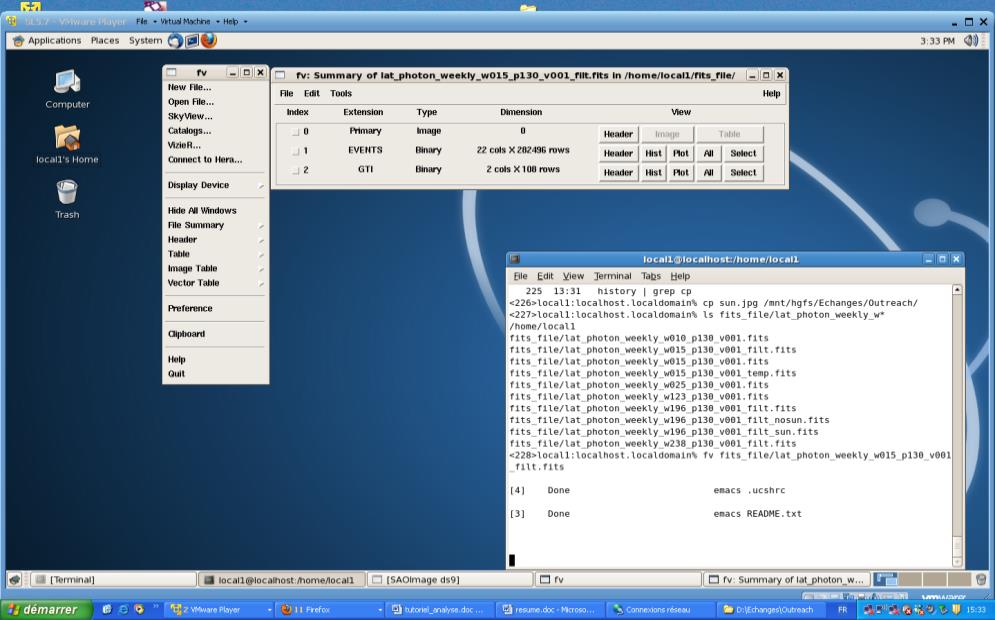 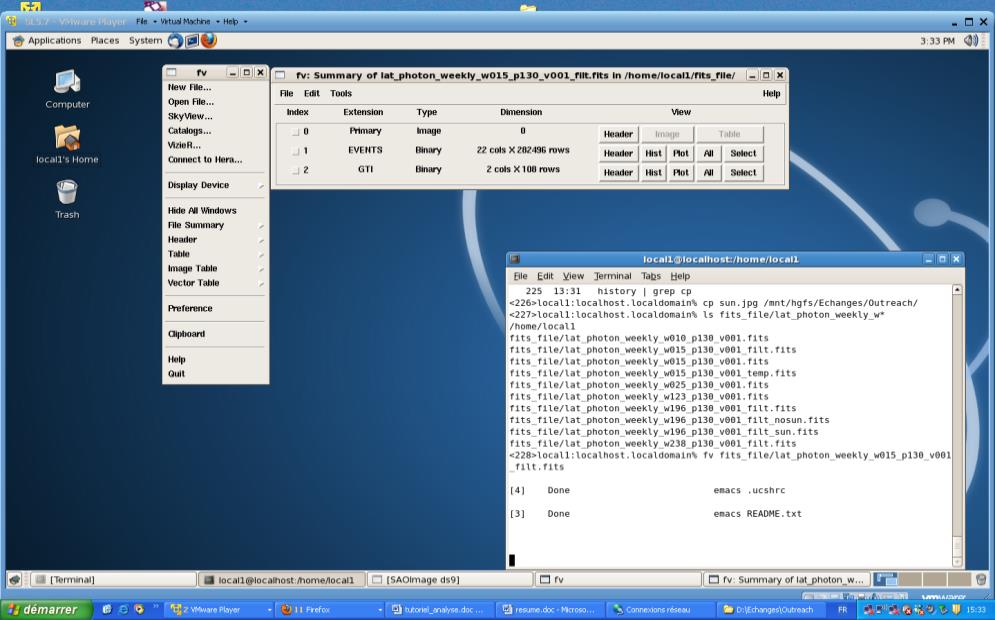 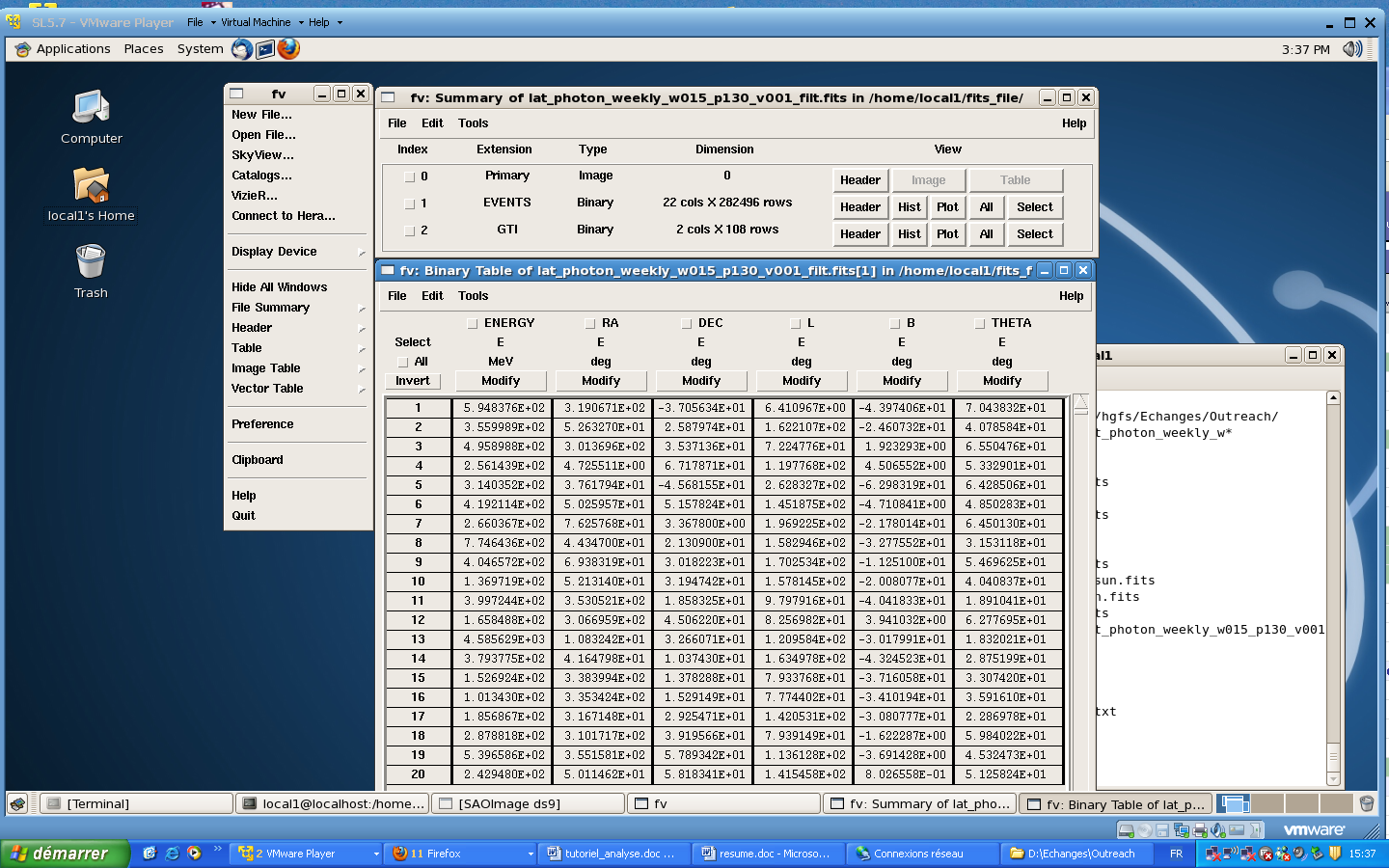 Le ciel vu par Fermi
Carte faite des photons de E>1 GeV collectés pendant 4 ans
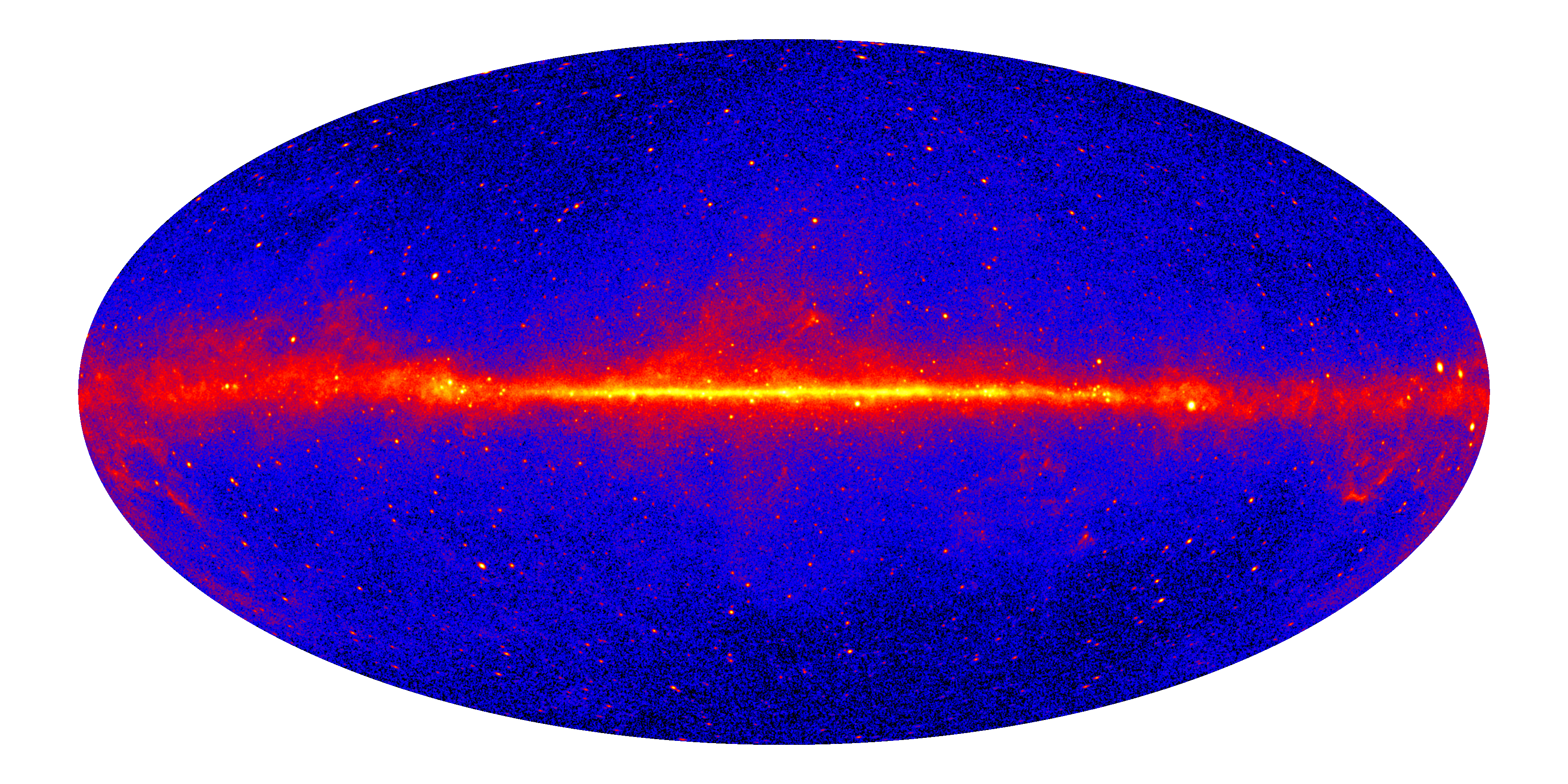 Le fond diffus est du à la production de rayons gamma par les particules du 
rayonnement cosmique qui intéragissent avec la matière (gaz, poussière) présente
dans la Galaxie. Des sources ponctuelles sont également visibles.
Créer une carte du ciel
> create_map  #semaine (option)
option= cel, gal, ait 
Ex: create_map 129 ait
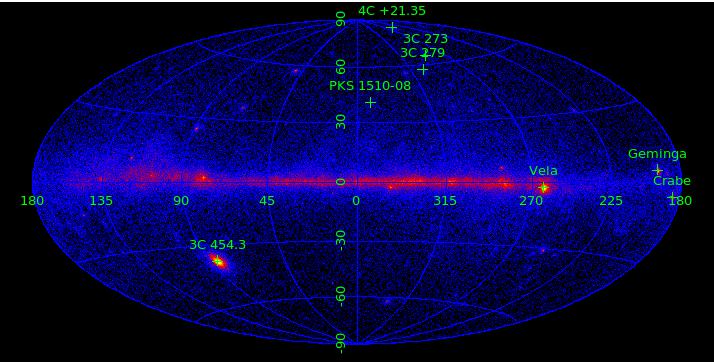 Le blazar 3C 454.3
C’est le noyau actif de galaxie (blazar) le plus brillant détecté par le LAT, avec des éruptions spectaculaires.
Il abrite un trou noir de 4 milliards de masse solaire. 
Il est  situé à une distance de 7.2 milliards d’année lumière 
(décalage spectral=0.859).
Ses coordonnées sont: 
   (RA, DEC)=(343.5°,16.15°)
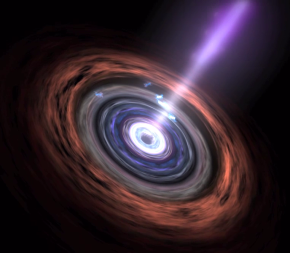 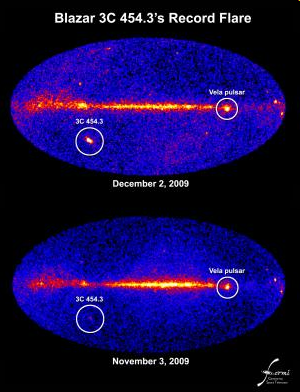 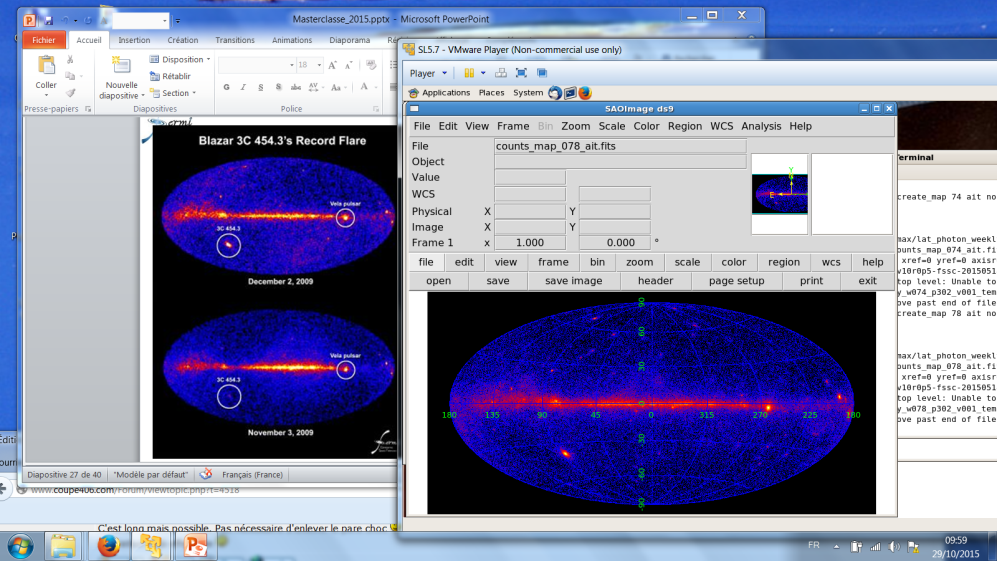 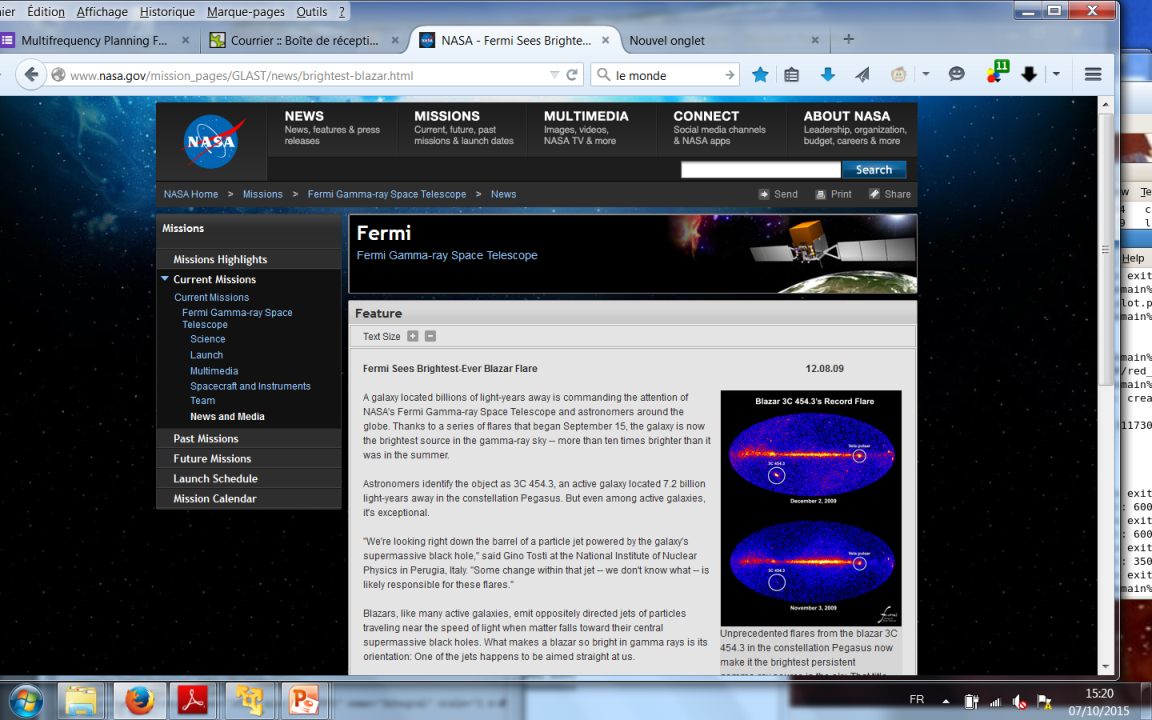 semaine 78
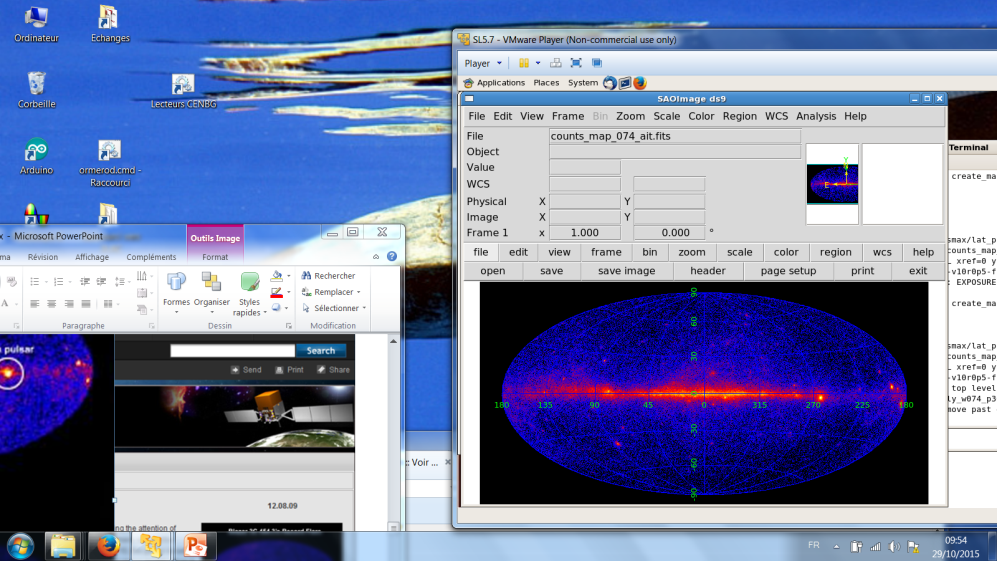 semaine 74
Le blazar 3C 454.3
Une source du ciel est caractérisée par:
sa position dans le ciel (deux coordonnées, qui sont des angles équivalents aux 
longitude et latitude sur Terre)
son flux (qui peut être variable dans le temps)
sa « densité de flux » appelé aussi « spectre », qui représente l’intensité des 
Différents rayonnements émis en fonction de leur énergie. C’est un flux par unité 
d’énergie. Dans le domaine des rayons gamma, la densité de flux s’écrit le plus 
souvent comme N(E)=k E-a où k et a sont des constantes. a est  appelé l’indice 
spectral.

Création d’une carte avec sélection (temps et position)

Explication de l’étalement des photons (résolution angulaire)
Utilisation des données en format csv pour reproduire la carte avec Excel 
ou autre tableur utilisé par les élèves:
Nuage de points
Histogramme 2D
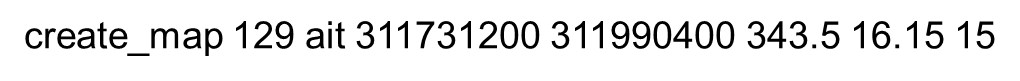 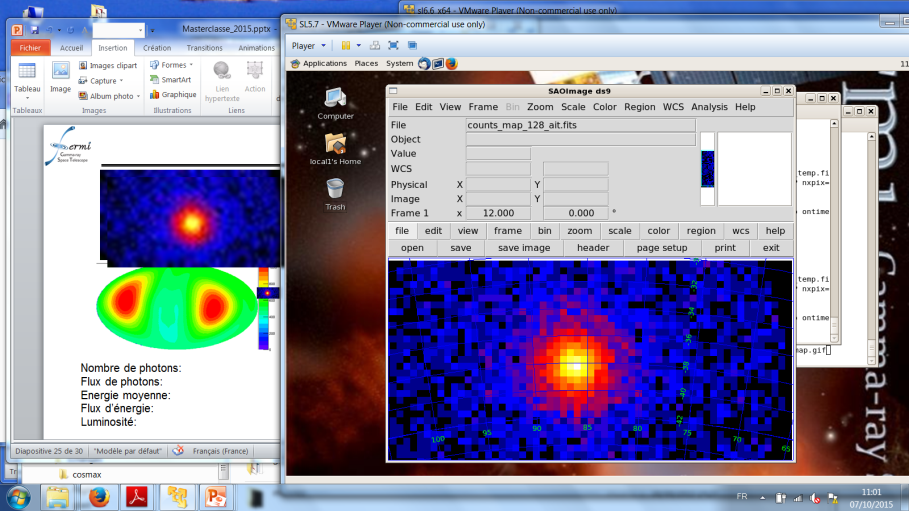 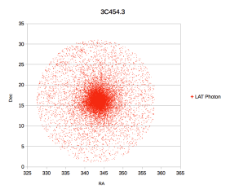 Courbes de lumière
create_light_curve 128-129 lc_3454.txt 0 0 86400 343.5 16.15 5
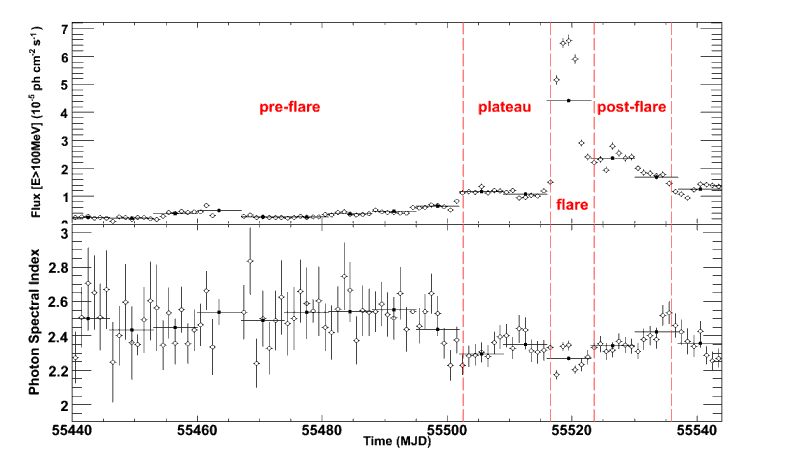 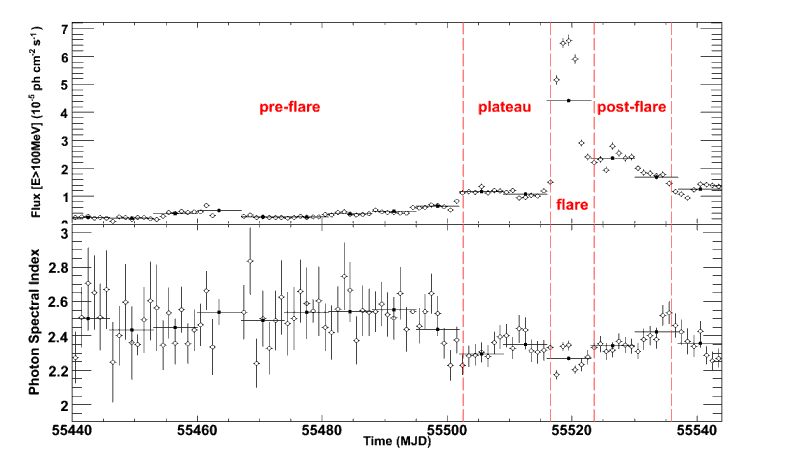 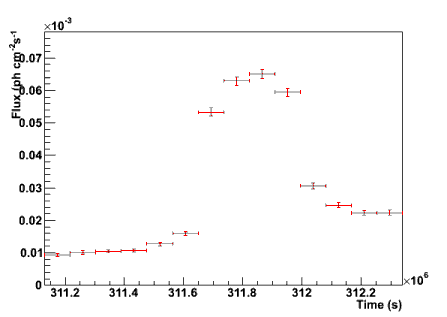 Le blazar 3C 454.3
create_map 129 ait 311731200 311990400 343.5 16.15 15
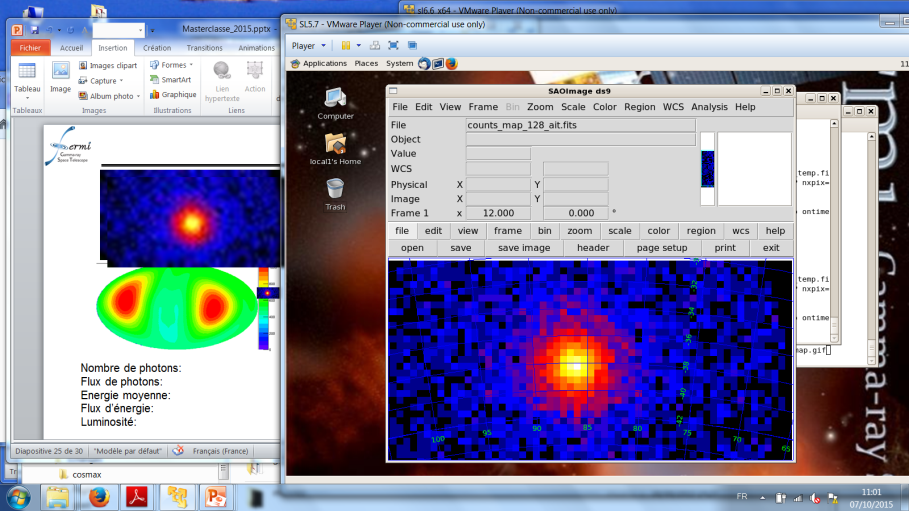 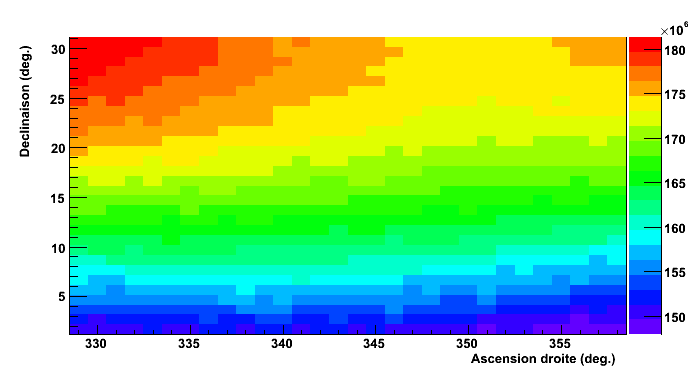 create_exposure 129 map 200
Nombre de photons:    10215
Exposition (S T): 1.65 x10 8 cm2 s  
Flux de photons: 6 x 10-5 ph cm-2 s-1
Spectre en énergie
fit_spectrum 129
Ajuster le flux et l’indice spectral pour obtenir une bonne reproduction des données
L’écran de droite montre la distribution en énergie (haut) et l’exposition en fonction de
l’énergie (bas) dont le produit donne le nombre de photons en fonction de l’énergie
(à gauche).
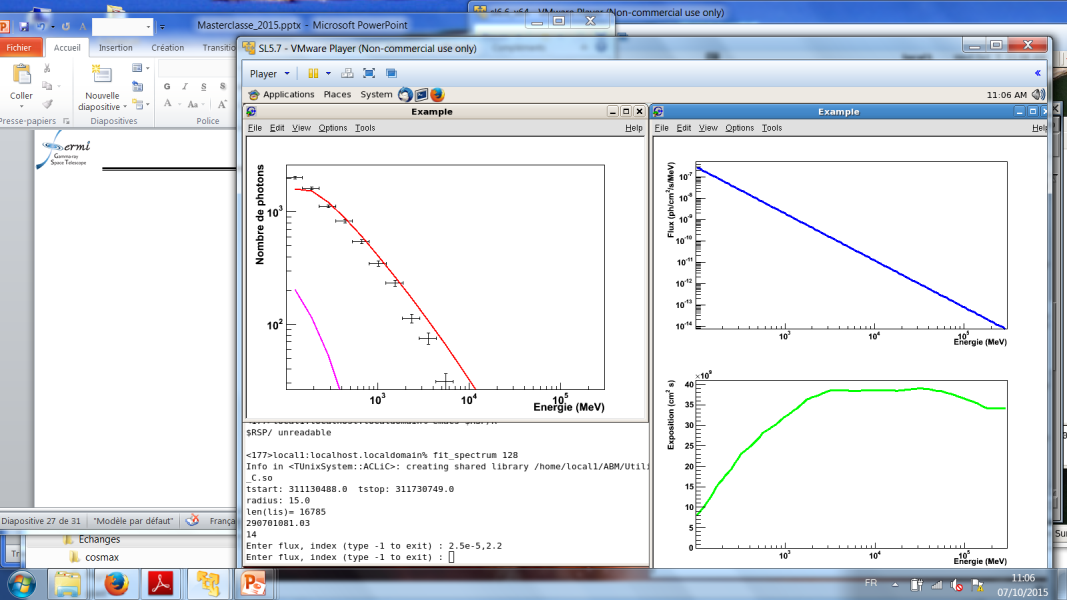 Luminosité du blazar 3C 454.3
Flux de photons: 6.5 x 10-5 ph cm-2 s-1
Indice spectral (a): 2.3
Energie moyenne:  433 MeV
Flux d’énergie:   4.5 x10-15 W cm-2   
Distance de luminosité: 1.7 1028 cm  
Luminosité: 1.6 1043 W (=1.6 1050 erg s-1)
C’est-à-dire autant que 3 millions de galaxies
comme la Voie Lactée!
En réalité, la source ne rayonne pas  
uniformément dans toute les directions, mais
seulement dans un cône de 5° d’ouverture.
Le sursaut gamma 080916C
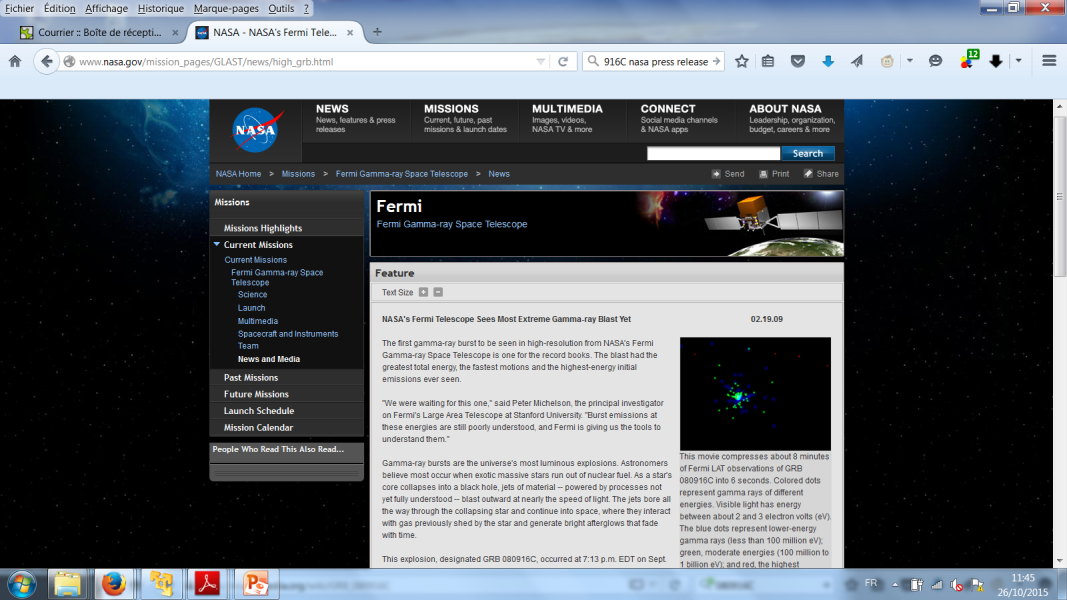 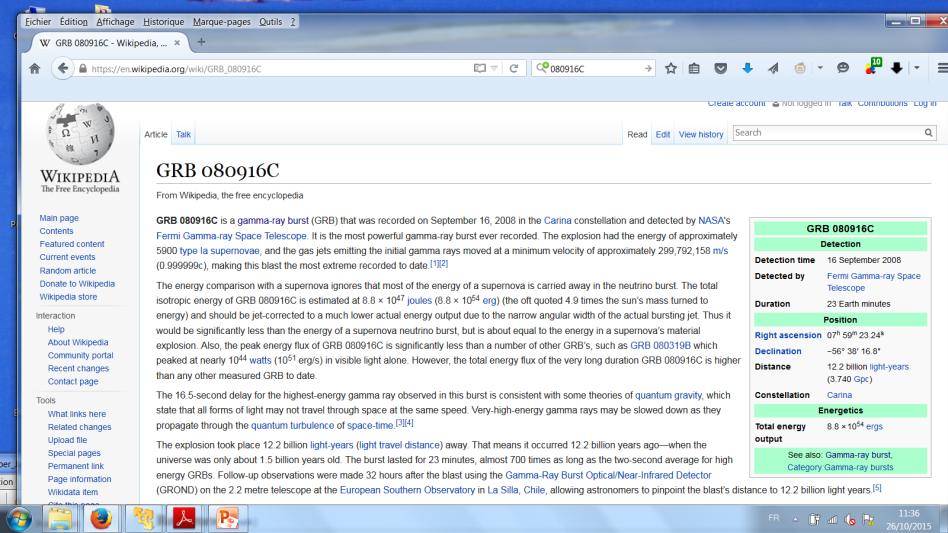 Le sursaut gamma 080916C
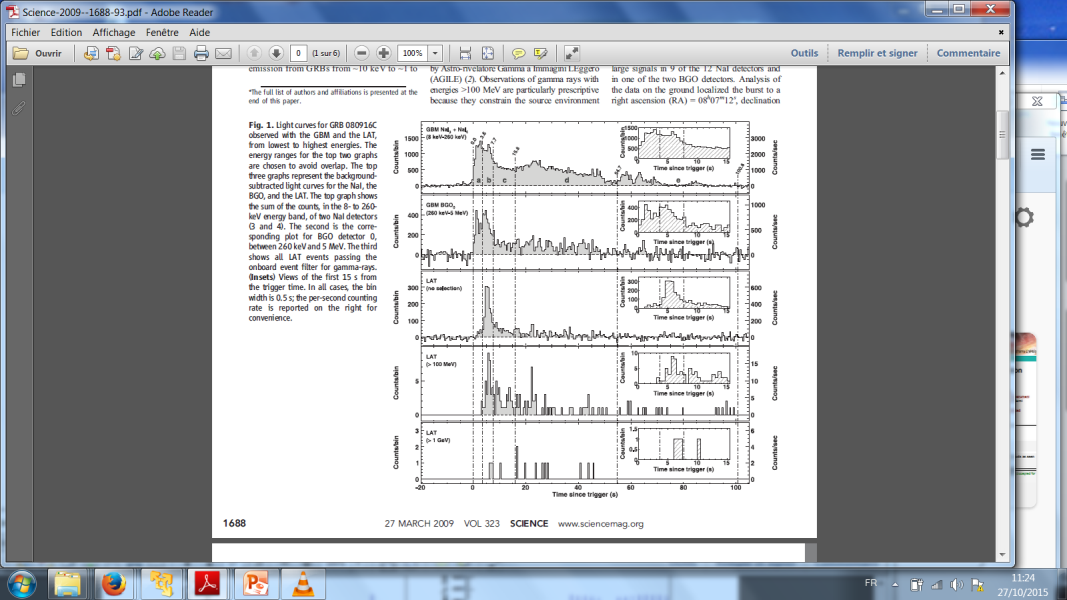 http://www.sciencemag.org/cgi/rapidpdf/323/5922/1688?ijkey=FM8C.rv8K96z2&keytype=ref&siteid=sci
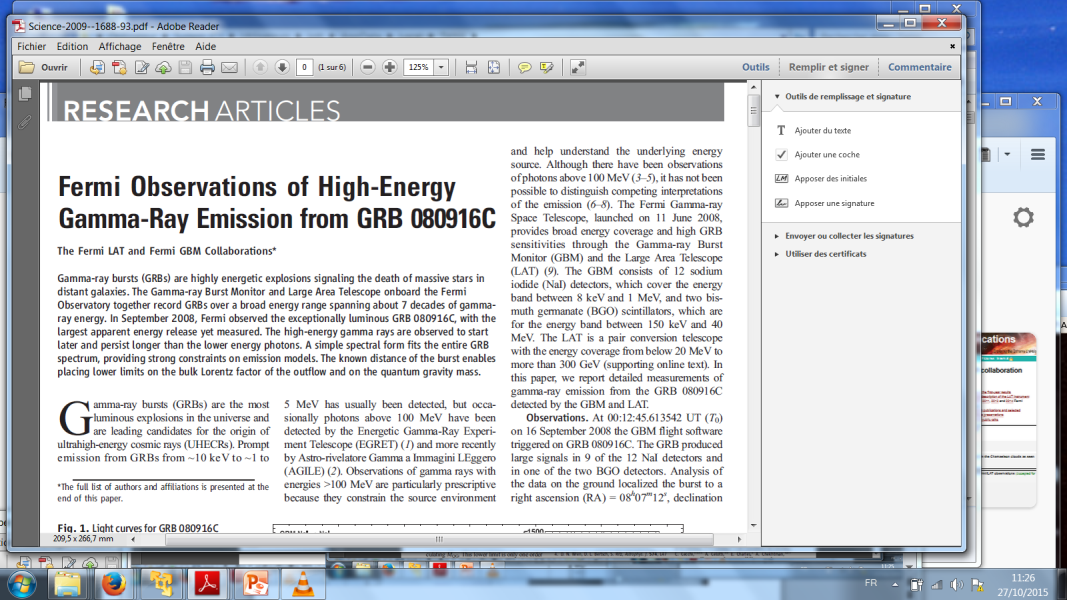 Carte de 080916C
create_map 15 ait 243216700 243217000 120 -56 20

GRB 080916C. décalage spectral=4.35.  distance parcourue par la lumière: 
12.2 milliards d’années. Distance de luminosité: dL = 1.25×1029 cm
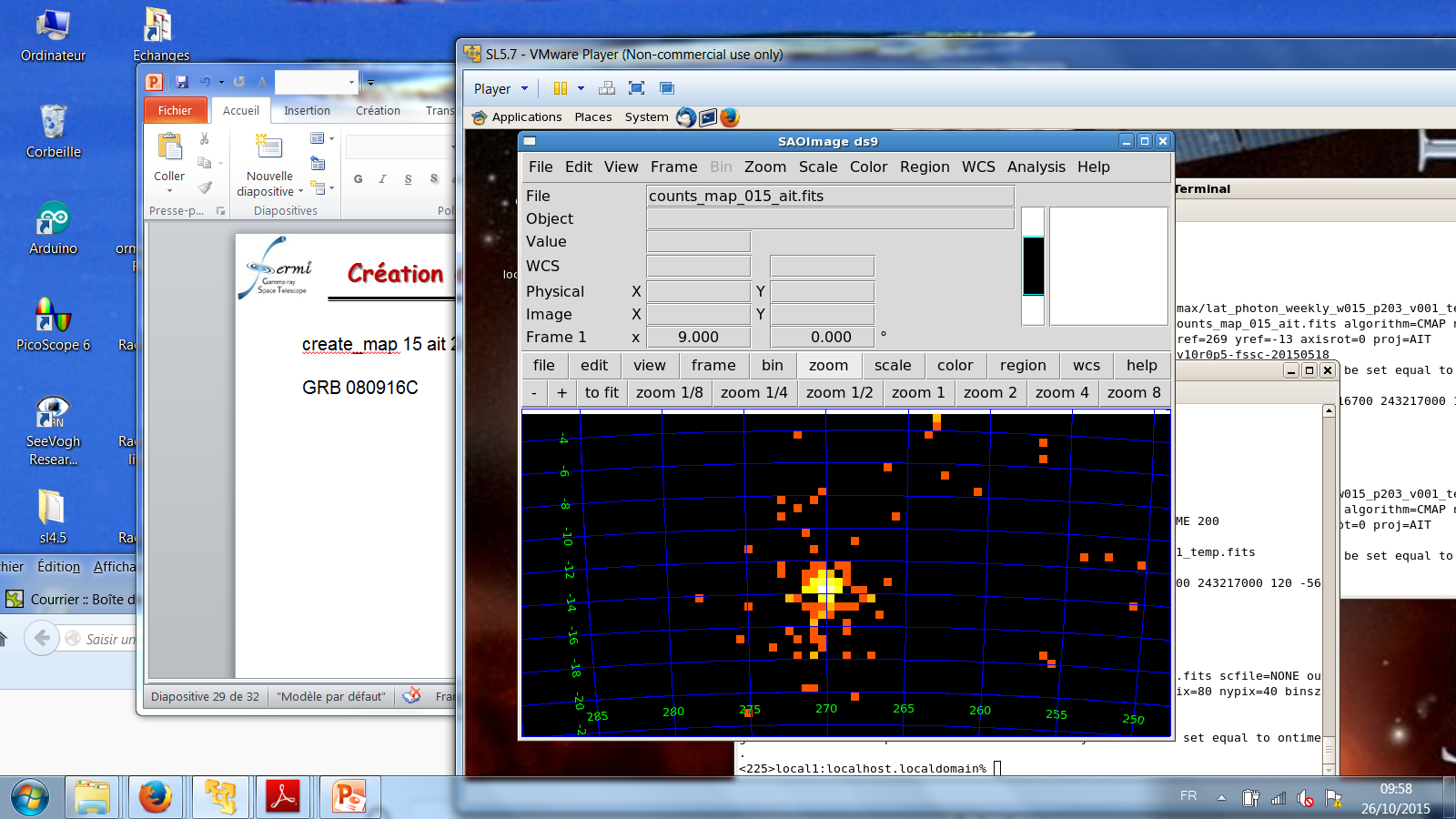 Créer une animation
Ex: python create_movie_scat.py
file_fits/lat_photon_weekly_w015_p203_v001_temp.fits  20
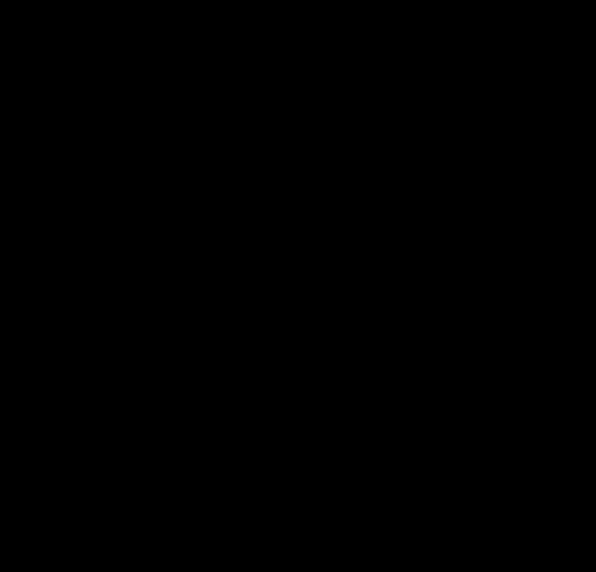 Courbe de lumière de 080916C
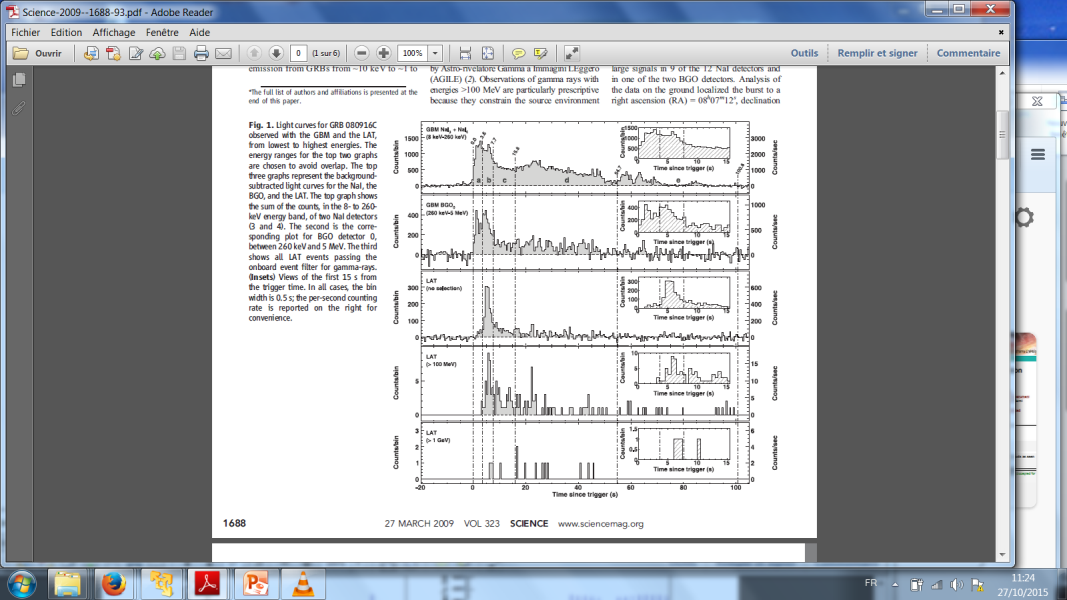 La courbe de lumière de 080916C
hist fits_file/lat_photon_weekly_w015_p302_v001_temp.fits TIME 200
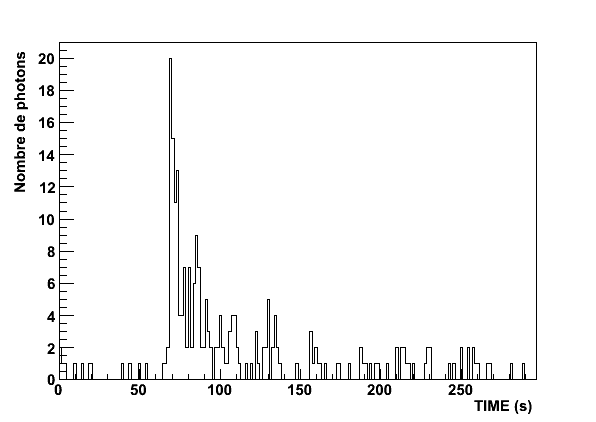 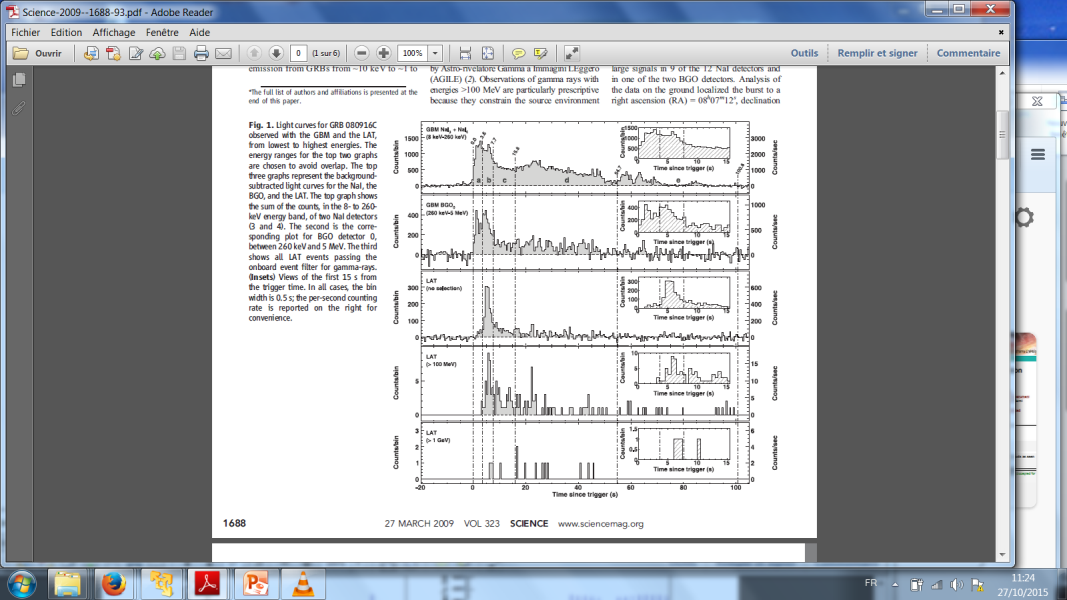 Fluence de 080916C
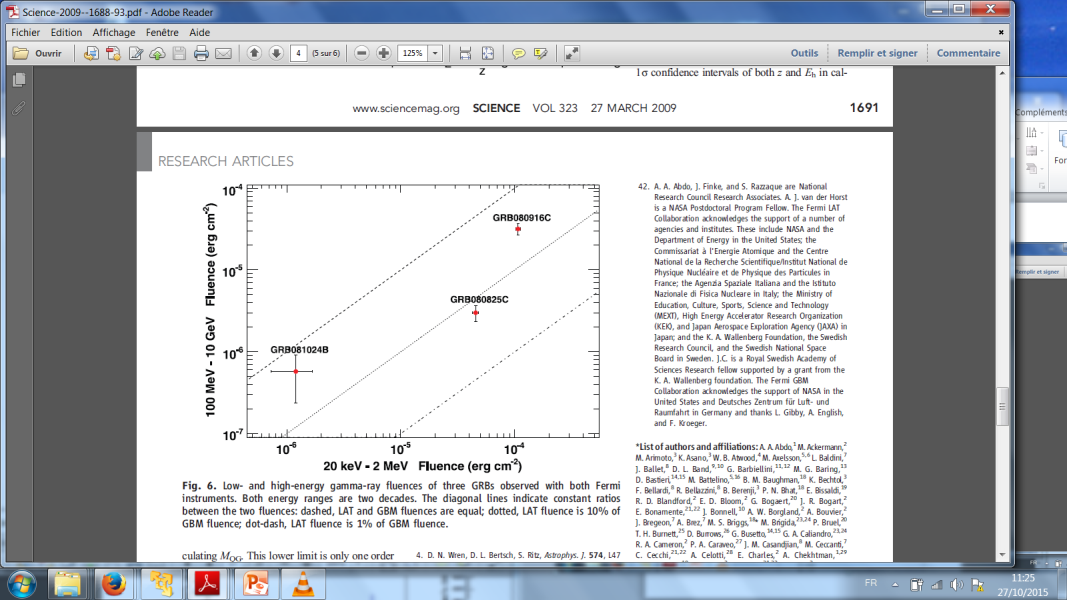 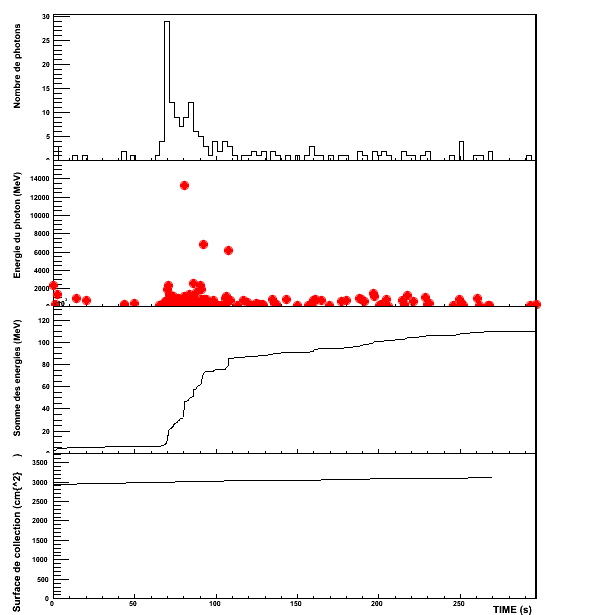